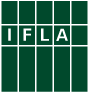 ALEJANDRA VÉLEZ
Jefe de biblioteca de la Universidad Tecnológica del Chocó Diego Luis Córdoba
Secretaria IFLA LAC
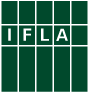 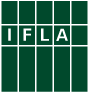 Oportunidad # 5 de Visión Global IFLA: Necesitamos más y mejores promotores y defensores de la profesión en todos los niveles. Fortalecimiento del gremio  para adelantar iniciativas legislativas como la de #BibliotecariosAlSenado para dar seguridad jurídica y desarrollar capacidades de país en términos de redes bibliotecarias para aterrizar las estrategias internacionales.
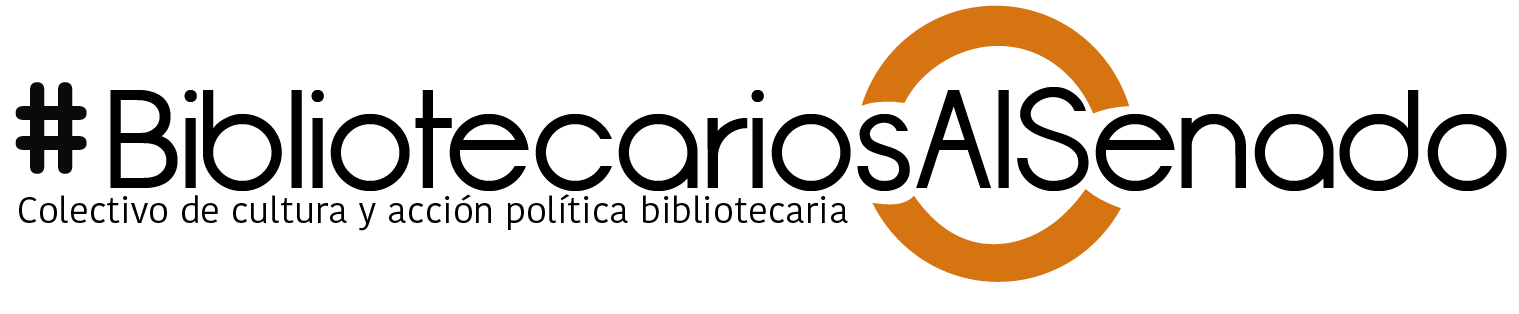 Los Objetivos de Desarrollo Sostenible desde las bibliotecas, aportan de manera importante a los planes de gobierno de gobernaciones y alcaldías, por lo tanto, son indicadores de la gestión pública y se convierten en una herramienta de gestión, acción política y democrática.
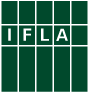 ESTRATEGIA DE DIVULGACIÓN Y APROPIACIÓN DE ODS EN COLOMBIA
En el año 2016 se genera desde ASCOLBI una estrategia de ODS que tiene como fin empoderar a los bibliotecarios sobre el papel activo que pueden desarrollar las bibliotecas en la implementación de los objetivos de desarrollo sostenible y la agenda 2030 de la ONU por medio de conferencias, difusión de piezas informativas, un concurso nacional de buenas prácticas y el Congreso Nacional de bibliotecología. 

Se inicia el plan de divulgación de manera formal  en la página web de ASCOLBI y con las siguientes instituciones
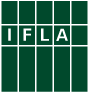 Estrategia de Tutores departamentales de la Red Nacional de Bibliotecas Públicas, Biblioteca Nacional de Colombia. 
Bibliotecarios departamentales 
Red de bibliotecarios Escolares de Quibdó
Sistema de Bibliotecas Públicas de Medellín
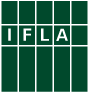 PROYECTO DE MEDICIÓN DEL IMPACTO DE LA ACCIÓN DE LAS BIBLIOTECAS EN ODS EN AMÉRICA LATINA
En el año 2018 David Ramírez por Fundación Conector Colombia, Lucia Abello (Chile) y Alejandra Vélez – IFLA, tomando en cuenta la importancia de los servicios bibliotecarios de las unidades de información y su aporte a los Objetivos de desarrollo sostenible, se genera la fase 1 del proyecto con la encuesta denominada “OBJETIVOS DE DESARROLLO SOSTENIBLE Y BIBLIOTECAS”, con el objetivo de sistematizar, consolidar y actualizar las historias que hacen parte del día a día de nuestros servicios.
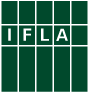 RESULTADOS PRELIMINARES
MUESTRA PARCIAL

Se envío un total de 500 correos de los cuales se recibieron 63 registros.

Se obtuvieron 29 historias para el mapa mundial de IFLA.

Esta estrategia esta siendo evaluada por la Oficina Regional de IFLA para su implementación en América Latina y el Caribe.
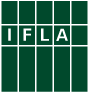 LÍNEA BASE PRELIMINAR
a-alejandra.velez@utch.edu.co
http://blog.nomono.co/
Facebook y twitter: #BibliotecariosAlSenado
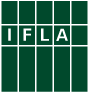